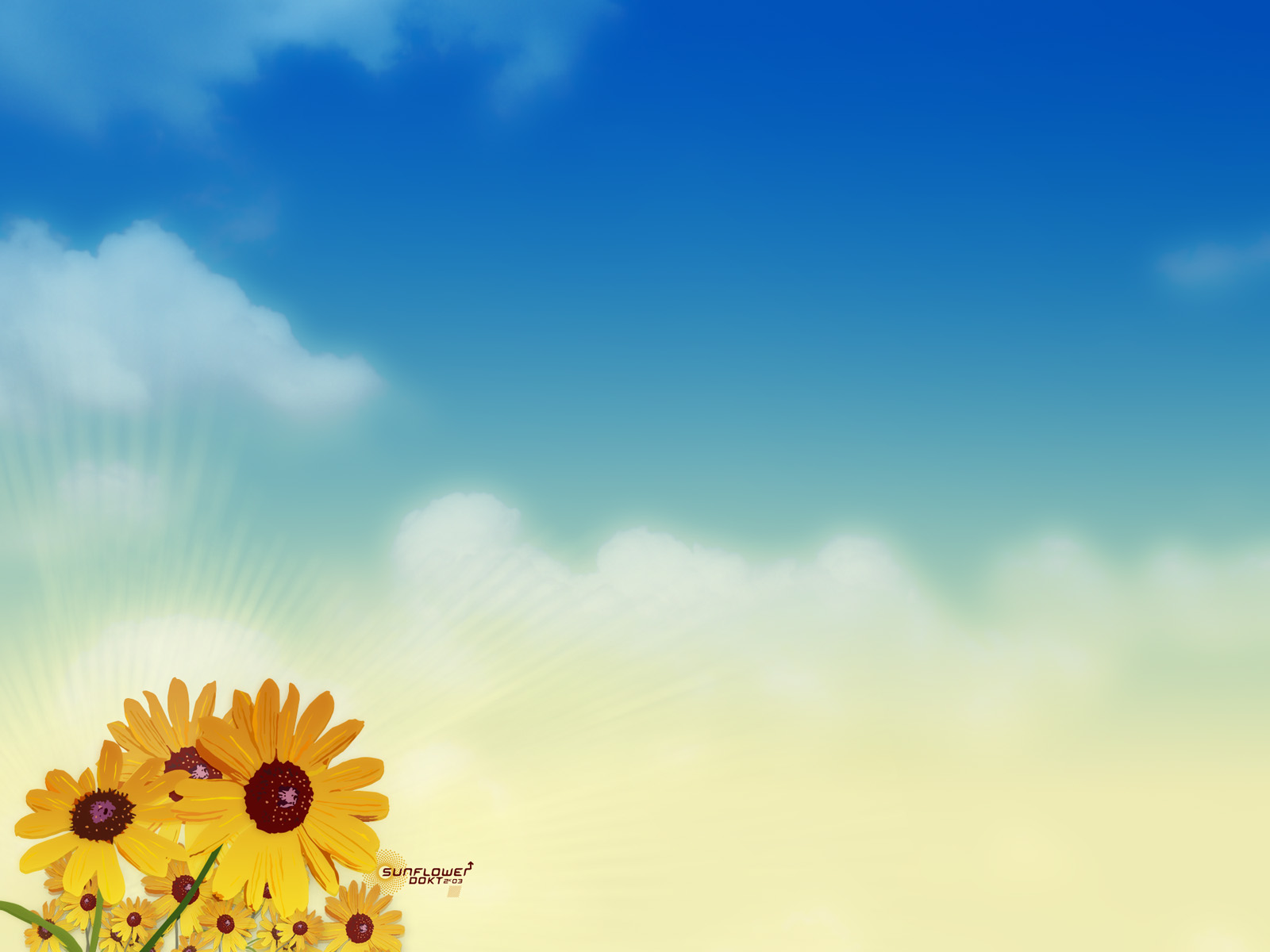 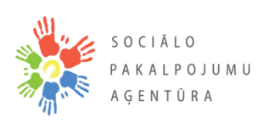 Sociālo pakalpojumu aģentūras Izglītības centrs
Rīga, 2014
„Audžuvecāku un audžubērnu savstarpējās attiecības, disciplinēšana”
Tatjana Uzole, Dr. psych., 
.
Ko visi vecāki vēlas?
Lai bērns būtu normāls, labs

Lai ar viņu var sadzīvot

Lai....
Ko vēlas bērni ?
Lai vecāks būtu 
Mīlošs

Taisnīgs

Pastāvīgs
Kāpēc mums nesanāk?
Tās nav viegli!
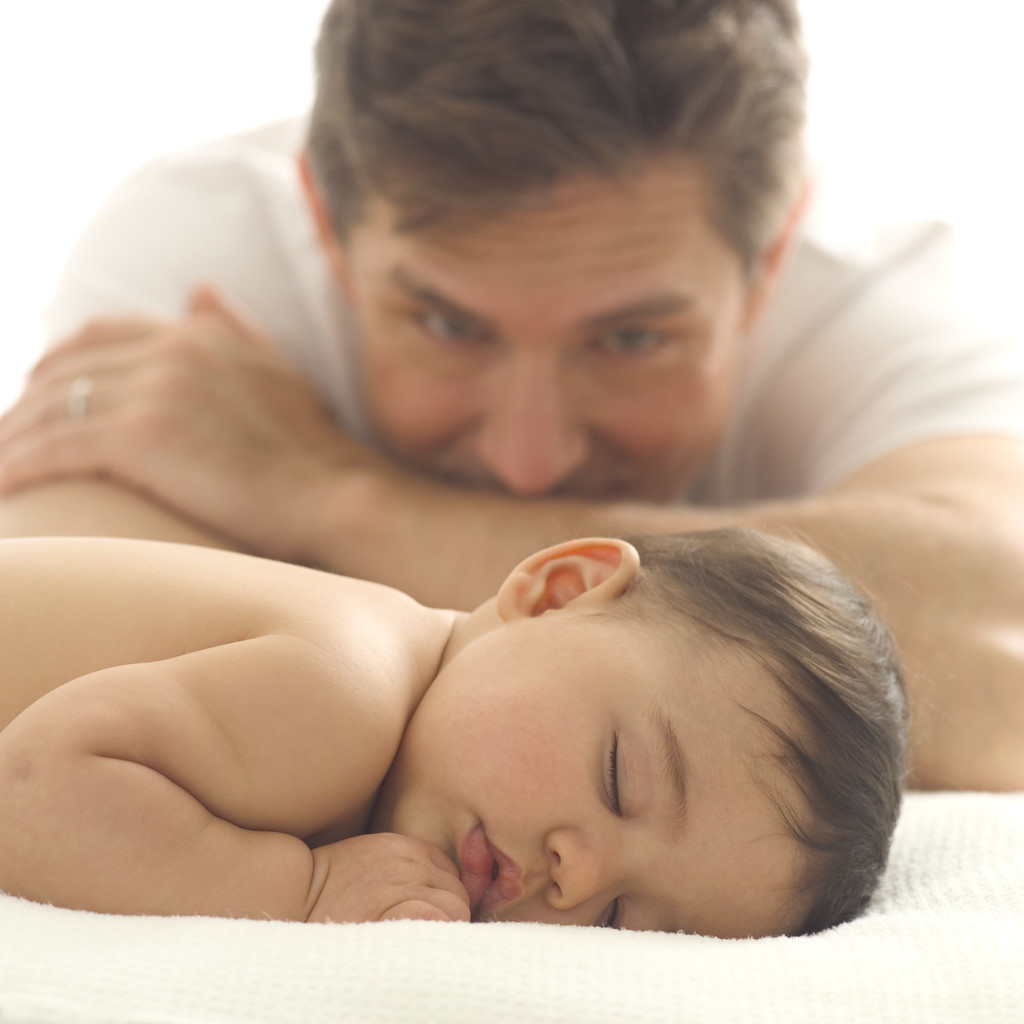 Mums nav 
 skaidru vadlīniju
?
Nav pārliecināti par 
savu vecāku rīcību,
 noteikumiem, lomu;
Paļaujamies uz sevi
Attiecības ar vecākiemBērni ir vecāku spogulis
Bērni mācās caur identifikāciju un atdarināšanu

Vecāku piemērs. Pretrunīgi vēstījumi
Vecāku autoritāte
No pakļaušanās autoritātei līdz prasmei disciplinēt un organizēt pašam sevi
Problēma
-Vai tu mani dzirdi?
- Kāpēc tu neklausies?

Bērna vissvarīgākais jautājums vecākiem:
                      ”Vai tu mani mīli?”
Attiecības
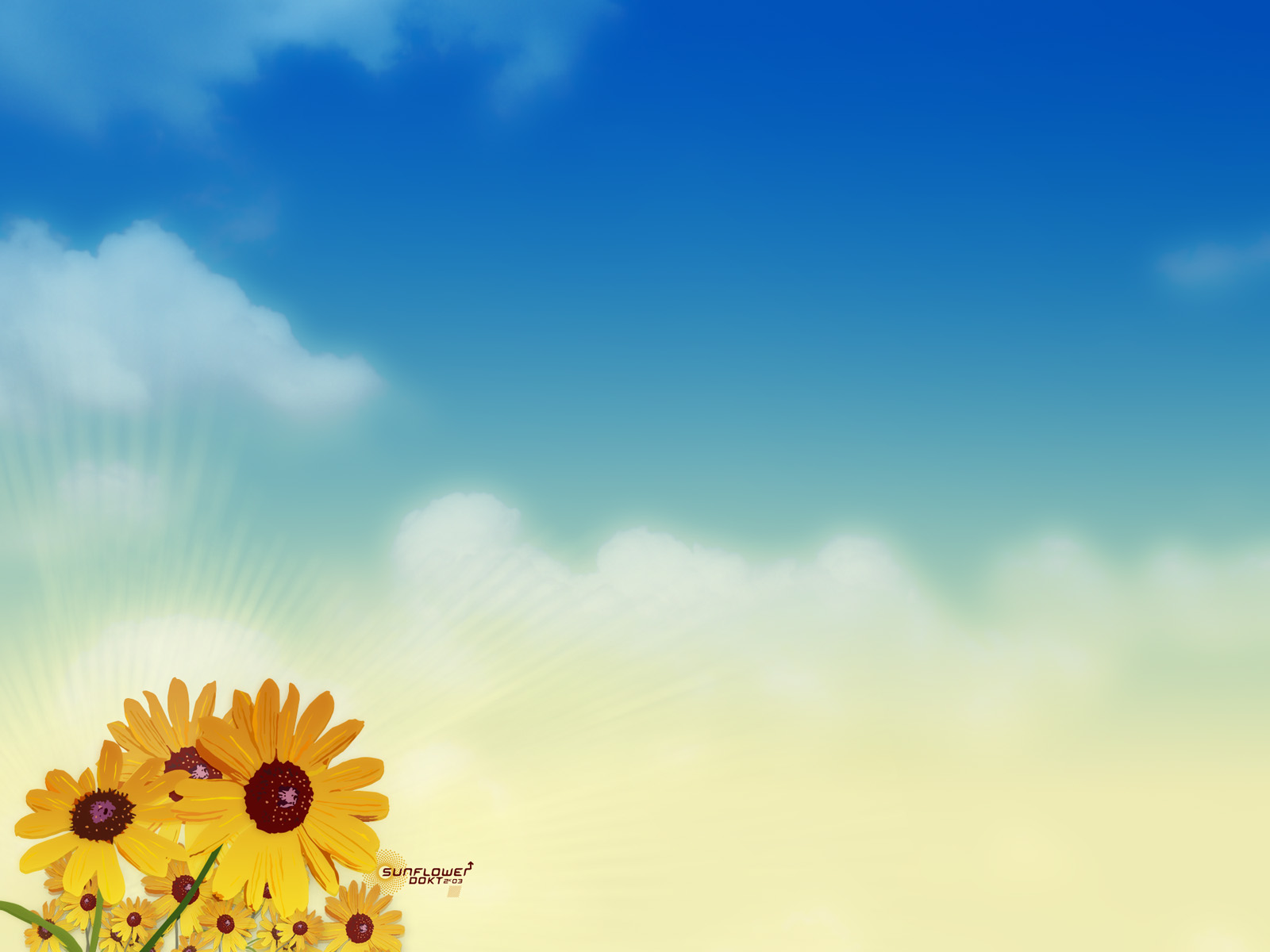 Veselīga cilvēka psihiskās dzīves nepieciešamība ir veidot tuvas, noturīgas ilglaicīgas emocionālas attiecības ar citiem cilvēkiem.
Cilvēku fundamentālas vajadzības(Human needs)
vajadzība pēc drošam attiecībām ar citiem; 

pēc piederības un mīlestības;

vajadzība būt saprastam un atzītam.
Attiecības var “būvēt” vai “graut”
.
Attiecības - līdzdalība otra cilvēka dzīvē
Komunicējam ar otra garu 
(paceļam, pazemojam)
Attiecību elementi
1. Mīlestība - visu piedodoša

2. Uzticība – ļoti trausla

3. Cieņa vai godāšana – ļoti svarīga

4. Izpratne vai zināšanas – nepieciešams ilgs laiks
Bērns būs vesels, ja audzināšanā tiks saglabāts līdzsvars: disciplīna - mīlestība.
Ar ko jāsāk?
Bērnu veiksmīgas audzināšanas pamatā ir mīlestība
Mīlestība  ir  tuvu attiecību pamats, līme.
Mīlestība
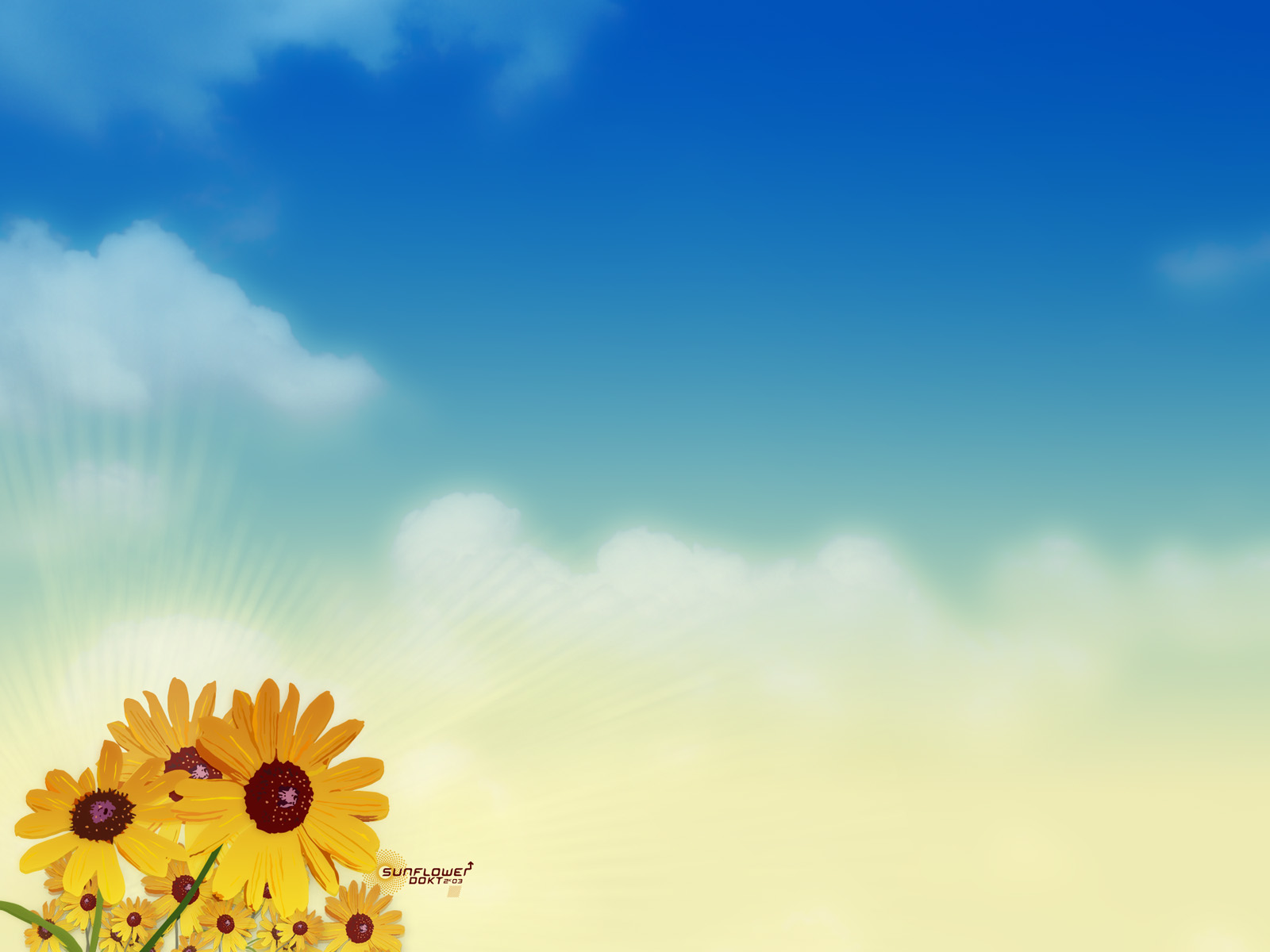 Ģimene – ir vieta, kur mācas mīlestību un tuvību
Mīlestības pieredze
Mīlestības pieredze
Mīlestības pieredzes trūkums
Uzticēties
Pieķeršanās (veidot saikni ar cilvēkiem)
Drošības izjūta (drosme)
 Rūpēties

Emocionāla drošība attiecībās, spēja veidot sirsnīgas attiecības
Neuzticība
Neveselīga pieķeršanās. Distancēšanās
Nedrošība
Nespēja rūpēties

Nedrošība attiecībās, 
Nespēja veidot sirsnīgas attiecības
Emocionālas vienotības pieredze bērnībā un turpmākajā dzīvē
Mīlēts, pieņemts, augsti vērtēts
(emocionāla krātuve ir pilna)
Cilvēki, kuri nespēj nodibināt emocionālus kontaktus, dzīvo nepārtrauktā emocionāla bada stāvoklī. 

Viņiem ir kliedzoša vajadzība, kas netiek apmierināta.
( H Klauds .Dziedienošas attiecības , 71 lpp)
Eksperiments ASV (1945) patversmē dzīvojošie bērni
Fizioloģiskas vajadzības apmierinātas:
         pabaroti, sausi, rotaļlietas, med.aprūpe.
Bet tikai daži tika ņemti uz rokām un apmīļoti: kontakta trūkums.
Rezultātā:
Augsts saslimšanas līmenis
Psihiskā aizture
Mīlestība
Mīlestība – mūsu bērniem ir jājūt (fiziski) un jāzina (verbāli), ka viņi tiek mīlēti ar to īpašo mīlestību, kas nav atkarīga no viņu uzvedības un ar ko nevar manipulēt.
Bērnam ir vajadzīga jūsu uzmanība, ja viņš nesaņems pozitīvu uzmanību, viņš dabūs negatīvu uzmanību (slikti uzvedīsies, slimo).
Kā izrādīt mīlestību?
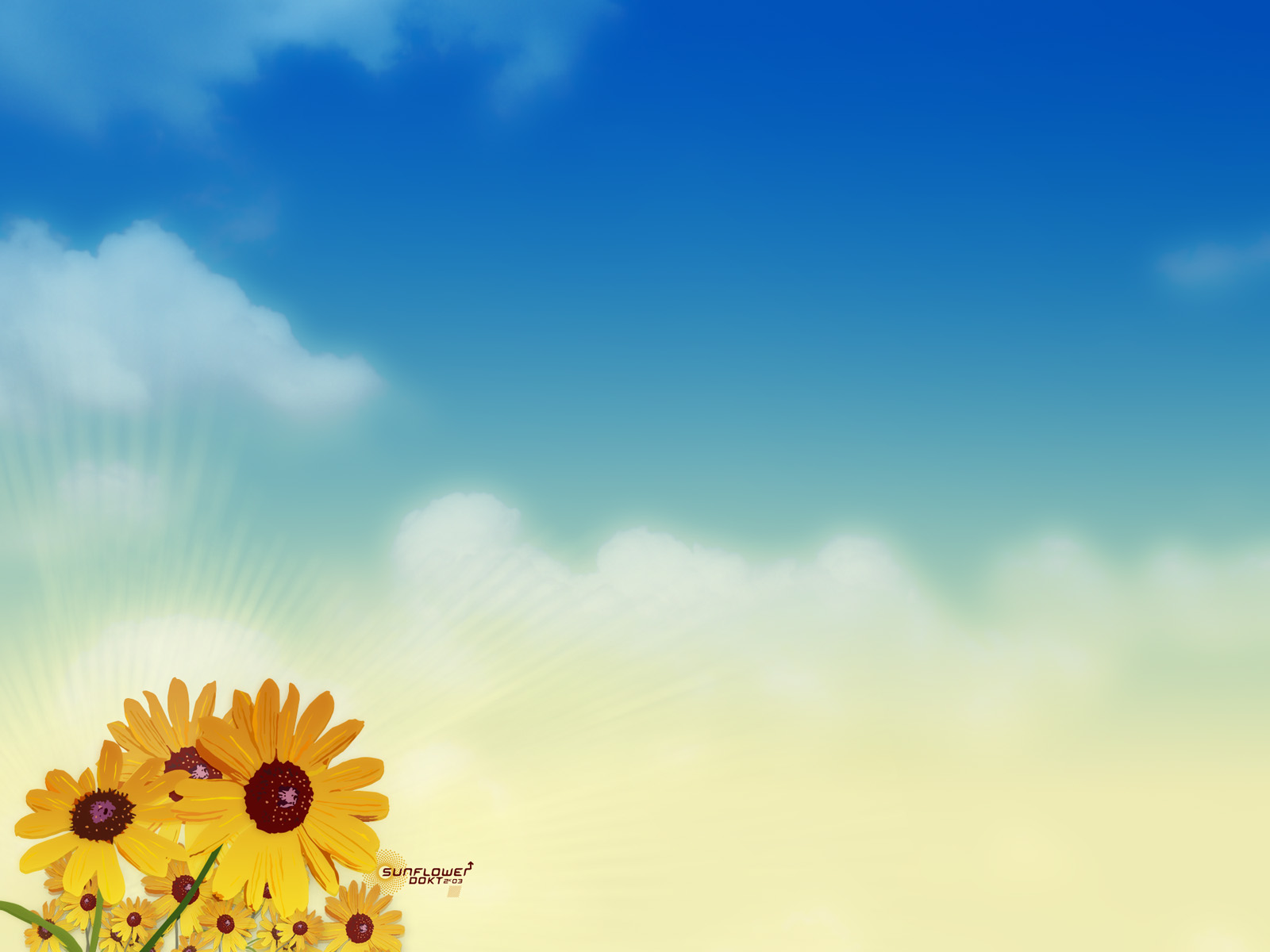 Apskāvienu labums:
Apskāvieni ir daudz vairāk nozīmīgi, nekā tiek uzskatīts 
       
Pētījumi pierāda, ka apskāvieni cilvēkam palīdz gan psiholoģiski, gan fiziski 
    

              Luīzas Heijas vārdiem, dienā nepieciešami :

 Četri apskāvieni, lai cilvēks izdzīvotu,
 Astoņi apskāvieni, lai uzturētu cilvēkā dzīvotgribu,
Divpadsmit apskāvieni lai cilvēks augtu un attīstītos.
Dabiskais endorfīna līmenis
20. gadsimta 70-tajos gados zinātnieki sāka pētīt ķīmiskās vielas - endorfīnus, kuri tika atklāti cilvēka asinsritē un nervu sistēmā
 . 
Endorfīni ir morfijam līdzīga viela, kura pazemina sāpju intensitāti un rada eiforijas sajūtu organismā.
      
Pētījumi pierāda, ka šis dabiskais narkotiku līmenis, ko izstrādā smadzenes un nervu sistēma, paaugstinās, kad mēs apskaujamies.
Mīlestība - patiesas uzmanības izrādīšana – tāda, kādu mēs to gaidām no saviem partneriem.
Tuvu attiecību atslēgas
koncentrēta uzmanība
acu kontakts
pieskārieni 
ieklausīšanās
regulāra saskarsme
( runāšana, klausišanās)
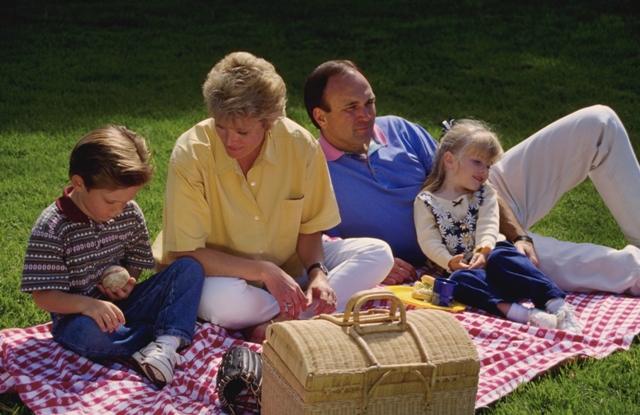 Kopīgs ēdiens,
Laiks pirms gulētiešanas
lieliem un maziem
Attiecību Banka
Mīlestība       +        Laiks
bez nosacījumiem
speciāli atvēlētais laiks
Mīlestība ir visvērtīgākā dāvana

Pārliecība, nostādne:
     Slikta bērna uzvedība nav par iemeslu tam, lai viņu nemīlētu!

.
Pašas skaistākās acis ir tam, kurš skatās uz tevi ar mīlestību un nav svarīgi, vai tās ir pelēkas vai zaļas!
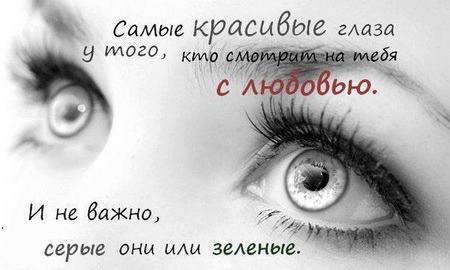 Mīlestība
Pieņemšana  un cieņa

 Piedošana 

Uzmanība un interese 

Atbalsts

Palīdzība

 Disciplinēšana
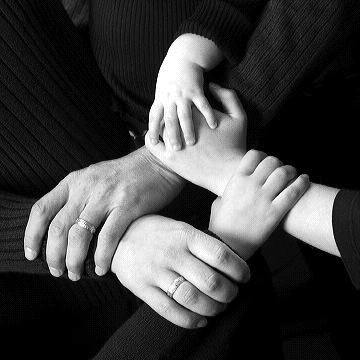 Disciplīna
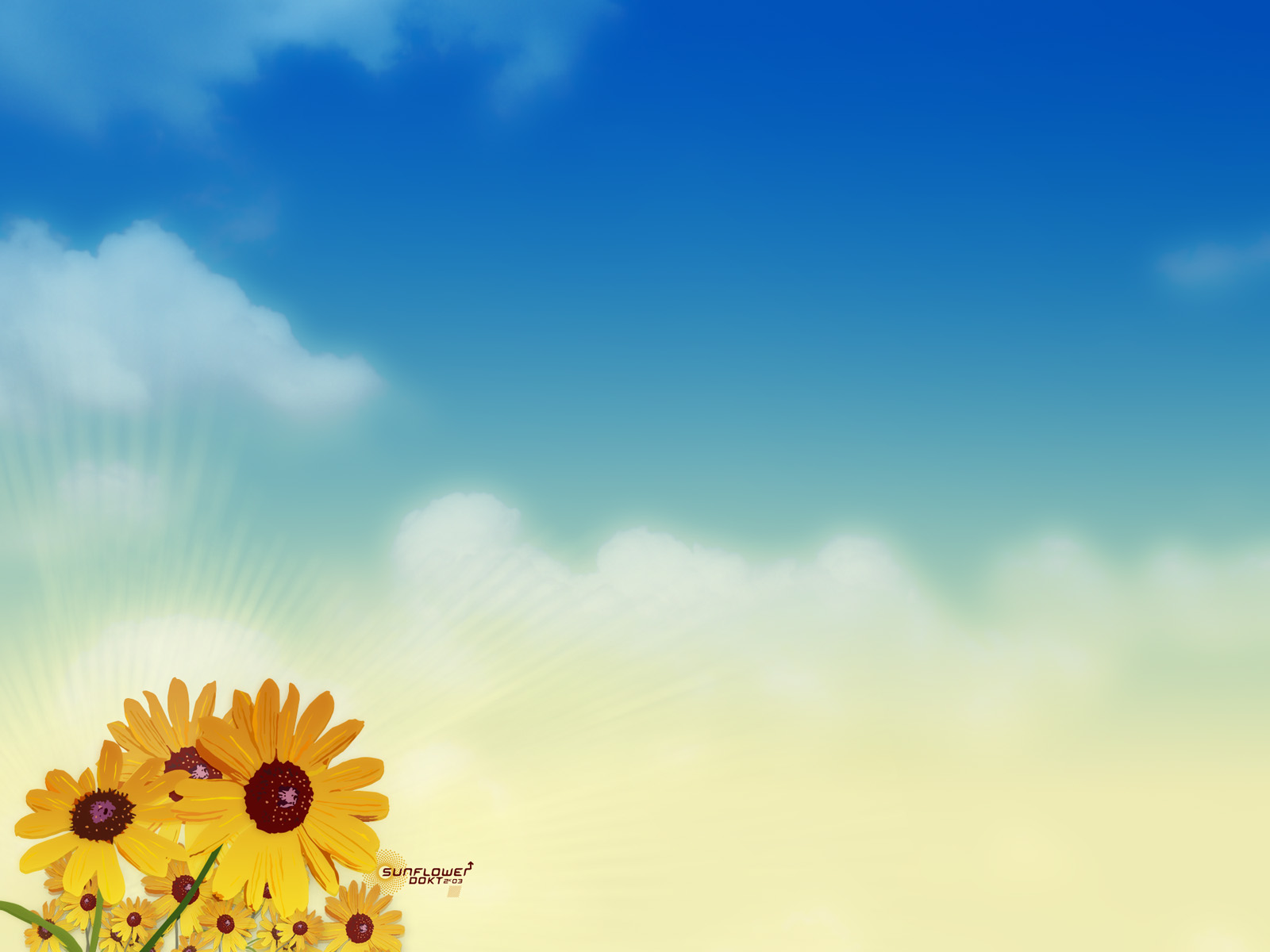 Ko nozīmē disciplinēt?
Vecāki
Bieži neizprot
 disciplīnas jēgu;
 saikni starp mīlestību un disciplīnu;
Uzskata sodu par disciplīnu, bet tā ir tikai daļa no procesa .
Kā tu zināji, ka vecāki tevi mīl?
Disciplinēja
Disciplīna – ir mīlestības veids
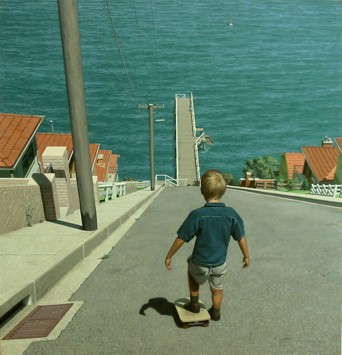 Drošība veiksme dzīvē, 
braukšana pēc 
noteikumiem
Lutināšana , visatļautība  nav mīlestība
Disciplīna
Vārds “disciplīna” no latīņu vārda nozīmē pamācīšanu

Disciplīna – tas nozīmē mācīt bērniem, kā uzvesties, līdz viņi paši spēs kontrolēt savu uzvedību.
Disciplīna dod bērnam
līdzsvaru,
 attīsta  atbildību,
 spēju sadzīvot ar citiem un ar sevi,
 prasmes sasniegt rezultātos.
Disciplīna –pozitīvs jēdziens
Disciplīna ir labs vārds!( domā ka negatīvs)
Disciplīna ir sarežģīts process!

“Kas man par to būs?”
Ja es negribu pakļauties, man būs jādzīvo kaut kur citur.
Disciplīna  - pozitīvs jēdziens
Disciplīna – ir mīlestības sastāvdaļa.
Visslābākais veids kā parūpēties par bērna nākotni.
Disciplīna ir veids, kā pasargāt no lielākām bēdām, atgriezt uz pareizā ceļa,
Motivācija disciplinēšanai -  vienmēr ir mīlestība.
Disciplīna  - pozitīvs jēdziens
Mērķis ir formulēt labu uzvedību.
Īslaicīgi pārdzīvojumi, bet ilglaicīgs prieks
Nebaidīties, skatīties perspektīvā, lai nākotnē viņi nesāpina sevi un citus!!!
Lai dusmojas tagad! Pēc tam pateiks “paldies”
“Jā esmu tirāns, tāpēc ka mīlu tevi!!!”
Disciplinēšana . Autoritāte
Jūs nosakāt noteikumus, robežas ( līnijas, kuras nevar pārkāpt) 
                  Ko drīkst – ko nedrīkst
  (Es  esmu galvenais, ne stiprākais, bet galvenais)

Jūsu vārds ir likums.
Jūsu vārdi sakrīt ar rīcībām.
 Jūsu “jā” vienmēr ir “jā un “nē” ir “ nē”
Disciplīna. Pienākumi
Vecāku pienākums 
Definēt robežas: To, ko nedrīkst
Es esmu galvenais, ne stiprākais, bet galvenais
     cieņa tētim un mammai

     Uzraudzīt. Sekot izpildei: Klausīties, ko jūs sakāt un izpildīt
Stop!!!

. Bērna galvenais pienākums
Paklausīt; nevis aiz bailēm,  bet ar mīlestību un uzticību.
Kā efektīvi disciplinēt
Nebaidīties ierobežot. Stingrs  “ Nē” 
Jūsu loma nav “savs puisis”
Ja jums  liekas, ka esat pārāk stingrs, tā var būt ir taisnība, prasiet palīdzību no malas,
Dodiet viņiem nevis to, ko viņi vēlas, bet to, kas viņiem vajadzīgs!
Bērni prot labāk regulēt vecākus, nekā vecāki bērnus!

Bērniem ir 100 veidu, kā panākt savu!

Vai es patiešām mācu bērnu paklausībai?
Reaģēt uz pārkāpumiem! Nekad neatstāt bez ievērības.
Sauciens no pagalma:

-Iznāksi?
Nē!
Kāpēc?

Vecāki nosodīja!  Teica 2 nedēļas..... Tātad 2-3 dienas...
-Kāpēc tu tā domā?
- Es zinu.
Disciplināra rīcība ietekmēDusmas- nē!
Disciplīnas mērķis ir paklausība
Paklausība un bērna attīstības līmenis
Disciplīnas mēri atbilstoši vecumam
0 –5 g.  Noteikumi kas ir labi, kas ir slikti
Tāpēc, ka es teicu                    rīcības

5-7 g.  . Noteikumi – mīlestība, paskaidrojiet, kāpēc
Tāpēc ,ka es tevi mīlu              vārdi

11 – 12 gadi. 
Kā tu domā? Kontrakti. Piekrišana.  Kādai jābūt tavai istabai? (kartībā). Pats izdomā, kādas sekas būs, ja tu  nedarīsi, to, kas jādara.  Dodiet  viņam atbildību!
Pavēle – lūgums?
Saturs un forma
 
Vārdi

Intonācija
Vecāku rīcība uzvedības pārkāpšanā:
Jāskatās acīs, runāt mierīgā, stingrā balsī;

izteikt norādījumus skaidri un vienkārši;

tikai vienu reizi;
 
saglabāt mieru un savaldību;
 
veidot pēctecību un konsekvenci;
 
pārrunāt  pārkāpumu un izteikt cerību par pārmaiņām. 

PAKLAUSĪBA ATTĪSTĀS PAKĀPENISKI
Kā efektīvi disciplinēt?
Brīdināt
Disciplinēt
Pārrunāt

Pārrunāšana: Dot iespēju apzināt savu uzvedību
Dalīties ar savām jūtam ( jums sāp)
Uzvedība ≠ personība 
Bērniem ir jāpaskaidro, ka slikti ir nevis viņi, bet gan viņu uzvedība.
Grūtākā dilemma
Varam darīt visu pareizi – neizaug tādi, kādus mēs gribam. 
    Biežāk piepildās
Varam nedarīt neko   - izaugs labi.
    Retāk piepildās.

Risinājums:
Mēs esam atbildīgi par saviem darbiem.
Bērns ir atbildīgs par savām rīcībām.
Kā atveseļot attiecības
Palūgt piedošanu par kļūdām
Atrast laiku mīlestībai
     	es mīlu tevi un man ir svarīgi viss, kas ar  tevi notiek!
Iedrošināt viņu
Atbalstīt viņus
Dalīties  dzīves pieredzē 
         (ar kļūdām, veiksmēm)
Vecākiem ir jāpavada laiku ar bērniem –būs rezultāts!
Vecākiem ir jāatrod mīlestības 
   beznosacījuma avotu - būs rezultāts!
Vecākiem ir jālasa Gudrības grāmatu -būs rezultāts!
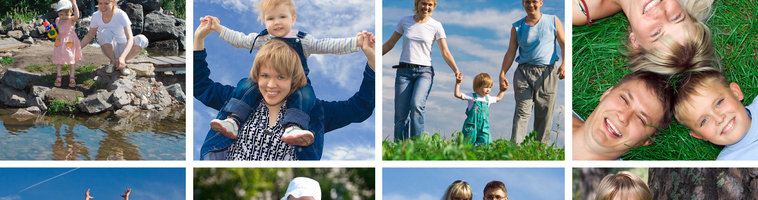 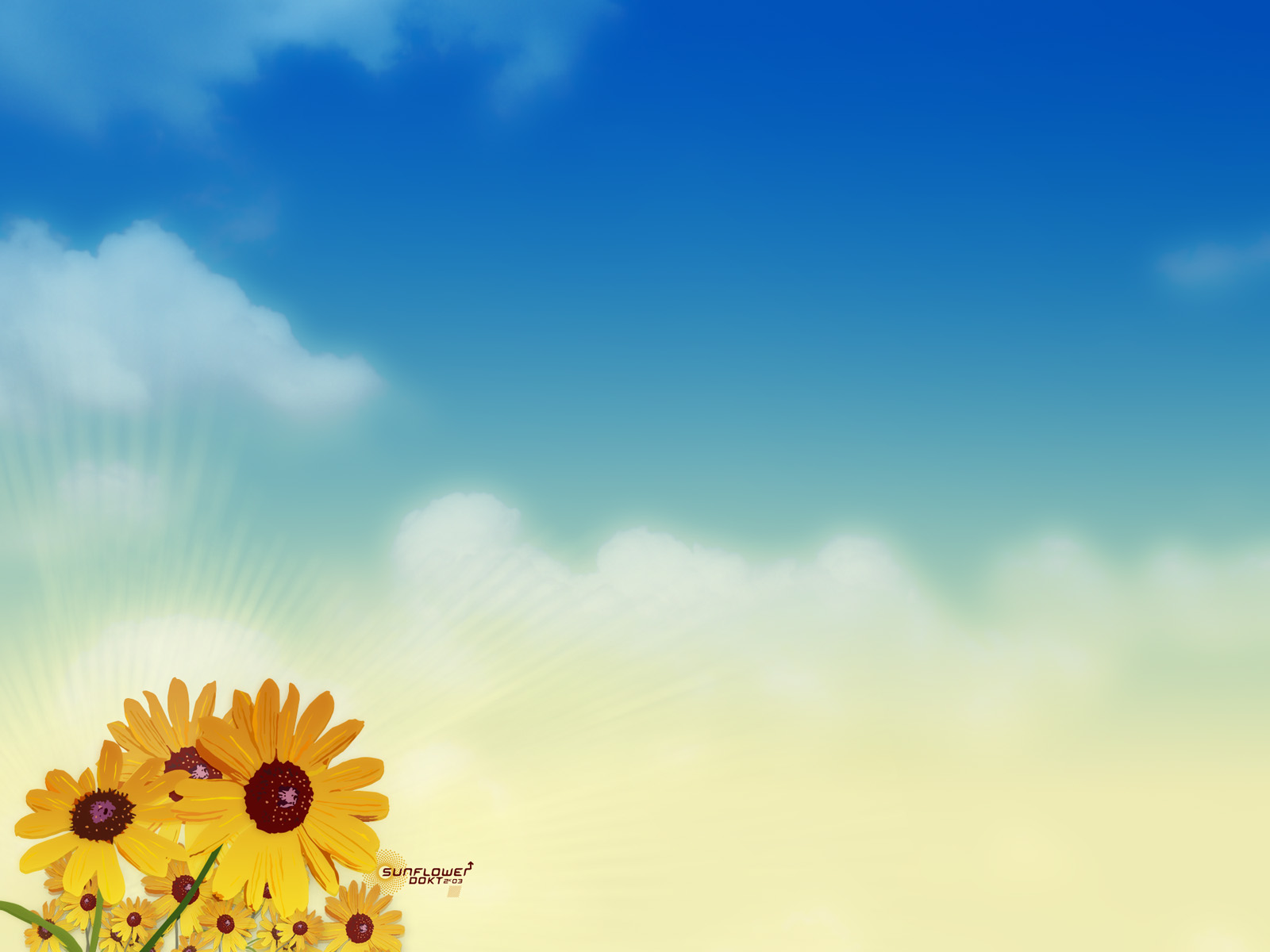 Paldies par uzmanību!

                    Ar cienu, Tatjana Uzole